CAPC Clinical Training Landing Page
2024 MarCom AwardsCreative Assets
New Design
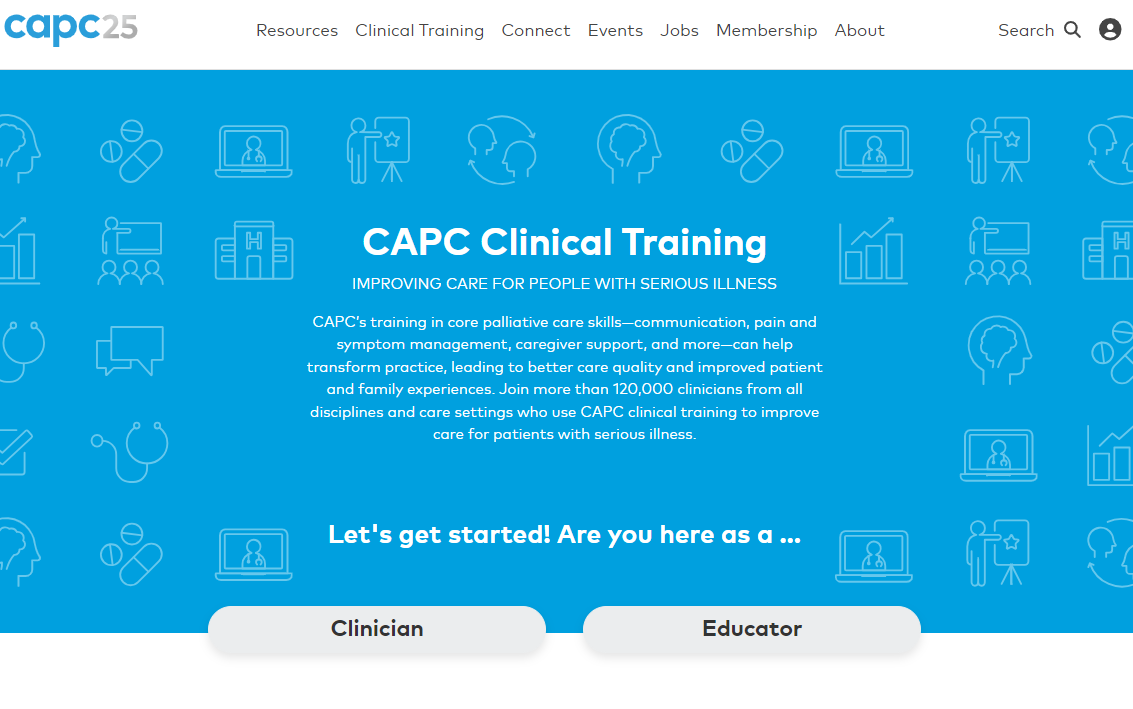 2
New Design
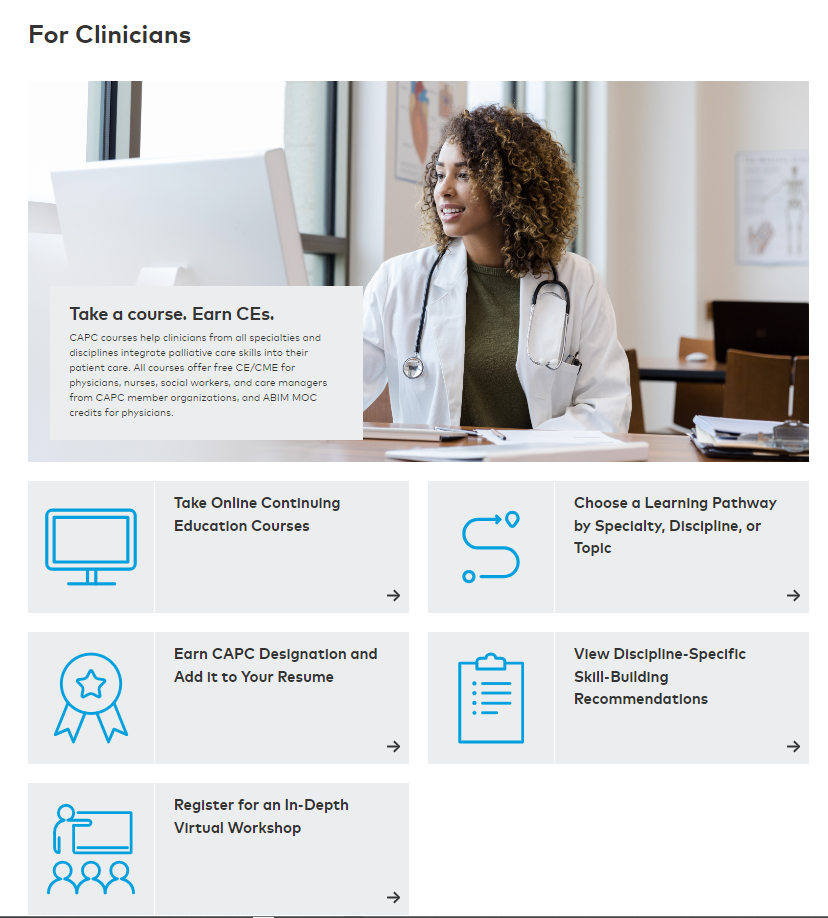 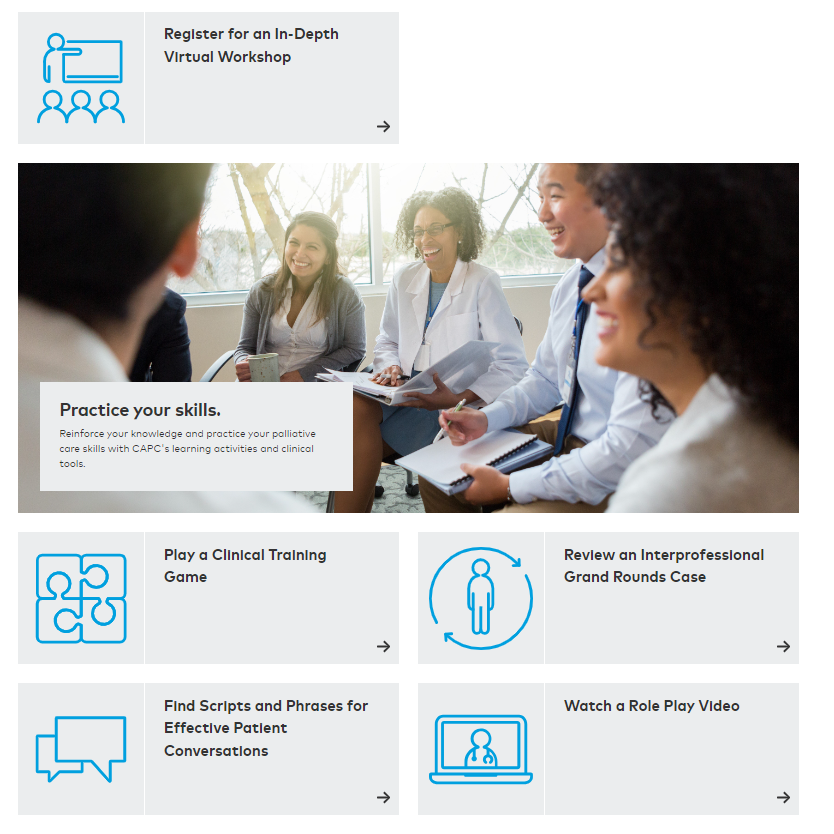 3
New Design
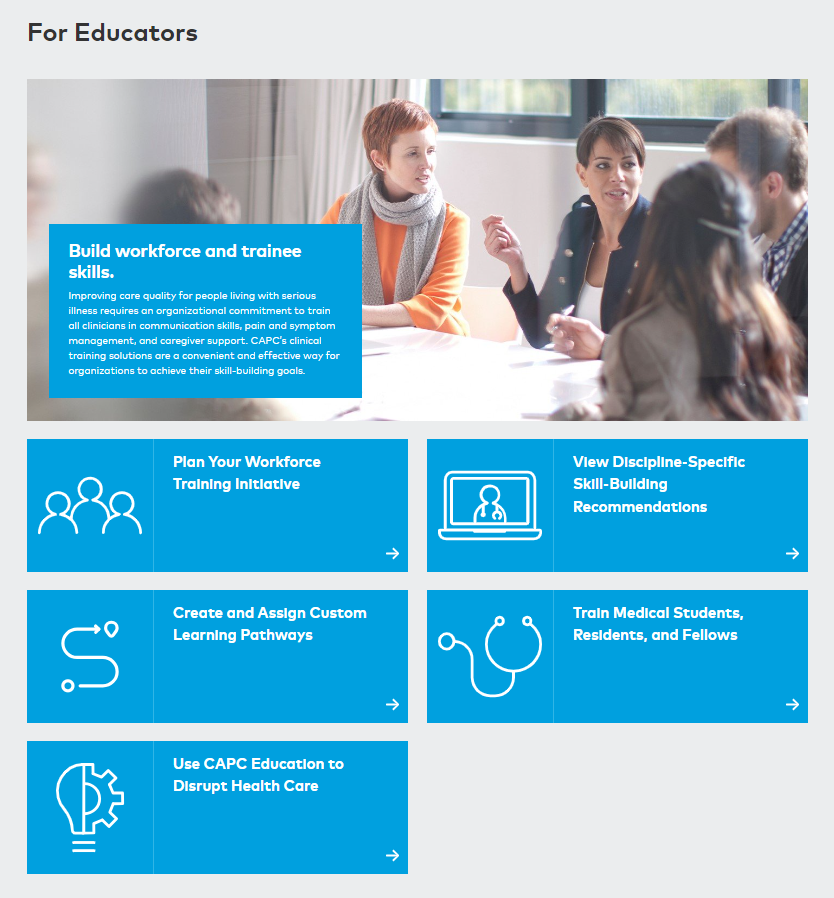 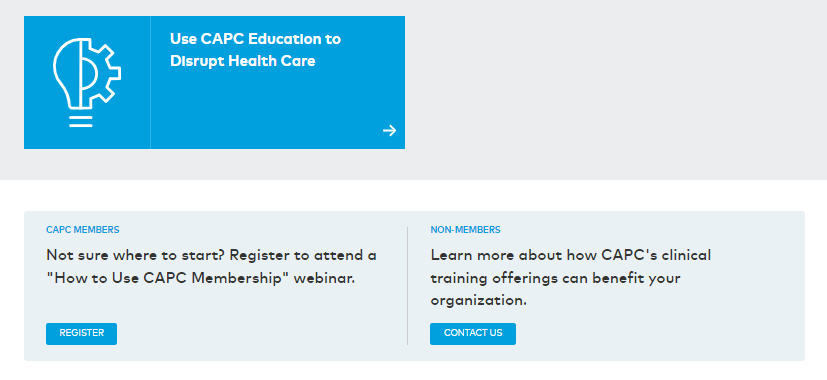 4
Previous Design
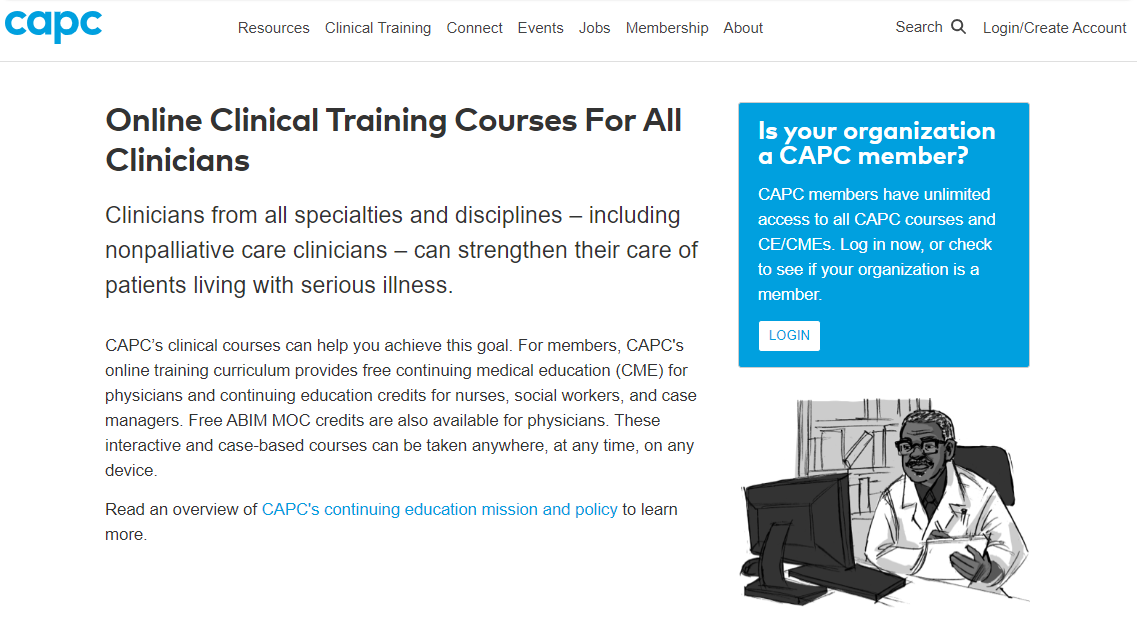 5
Previous Design
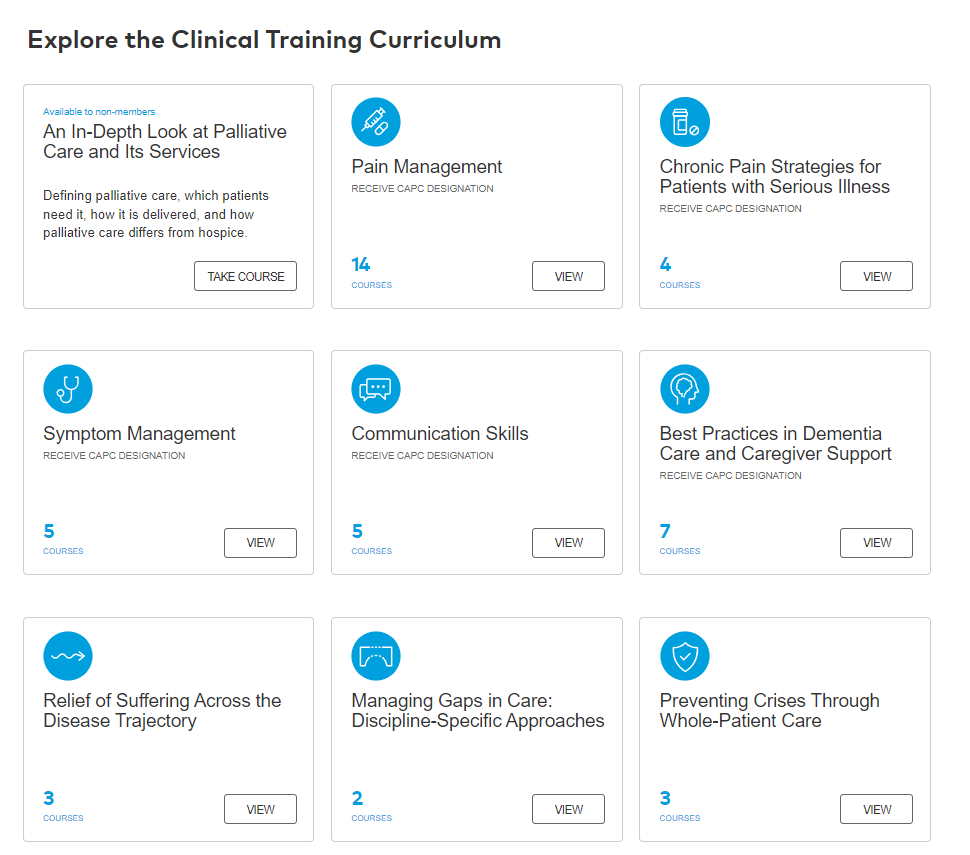 6
Previous Design
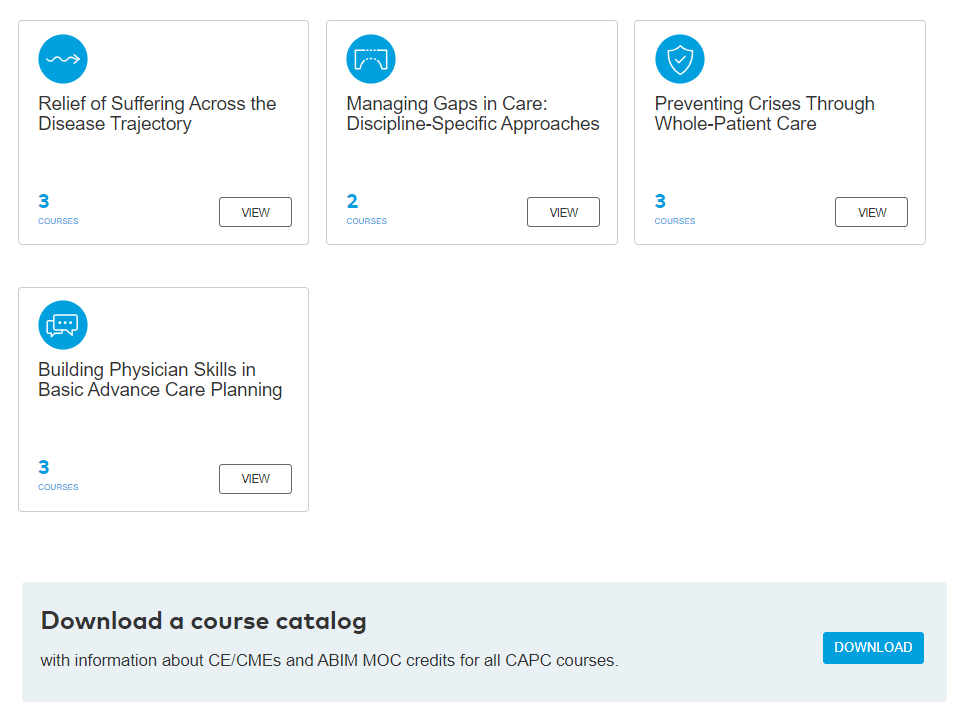 7